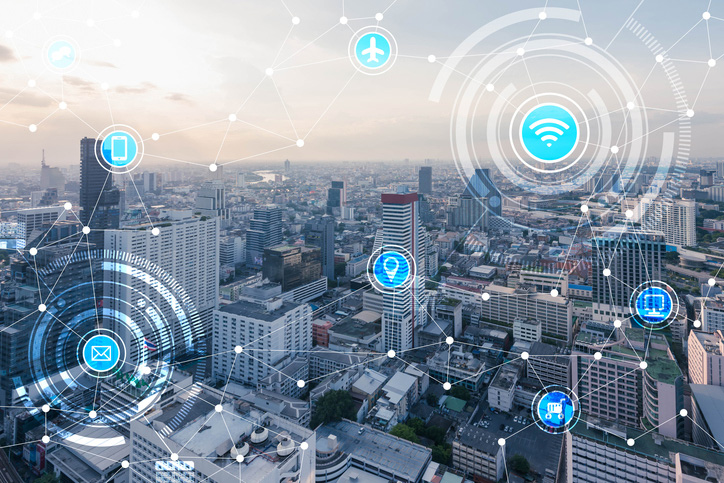 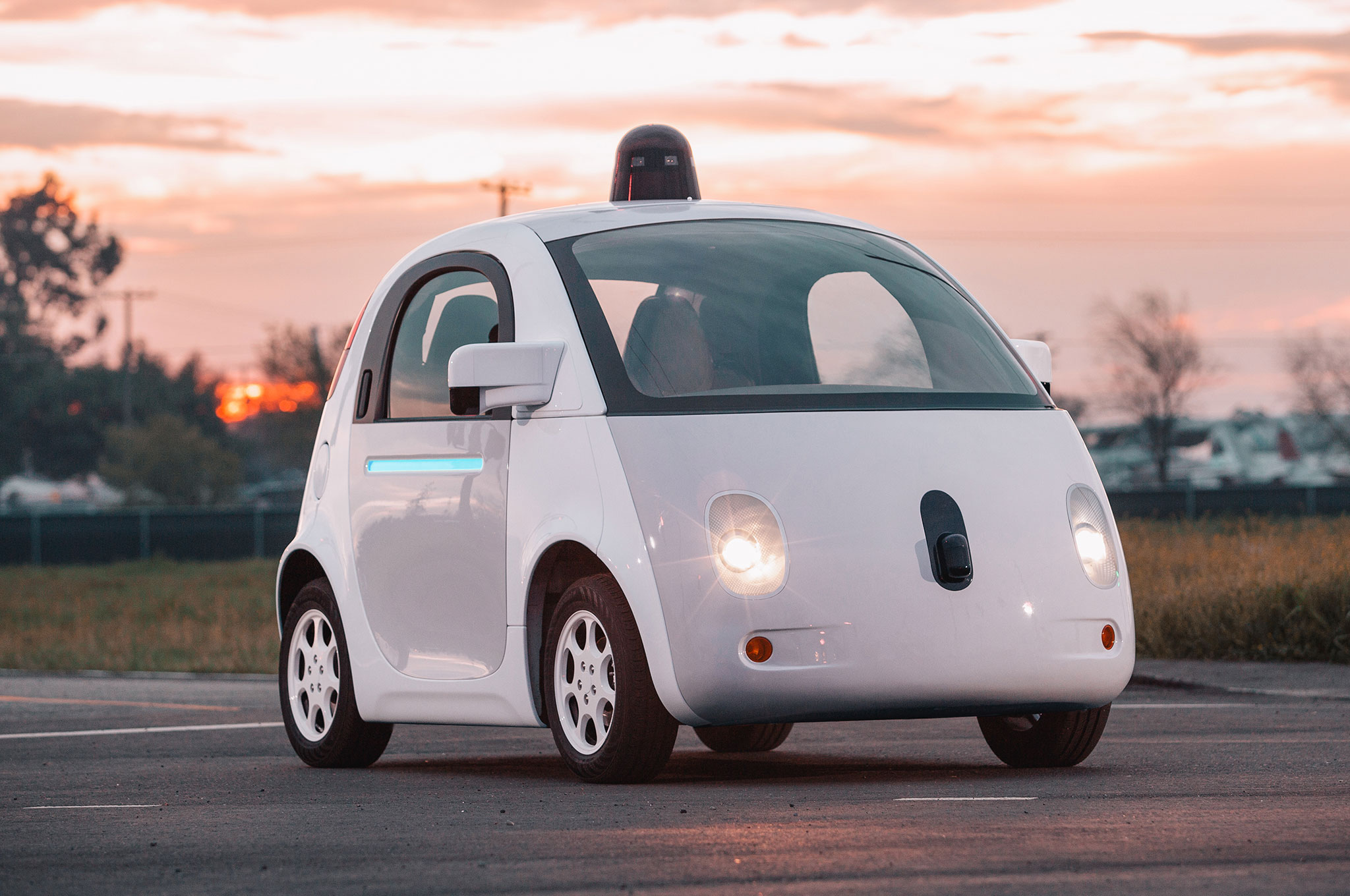 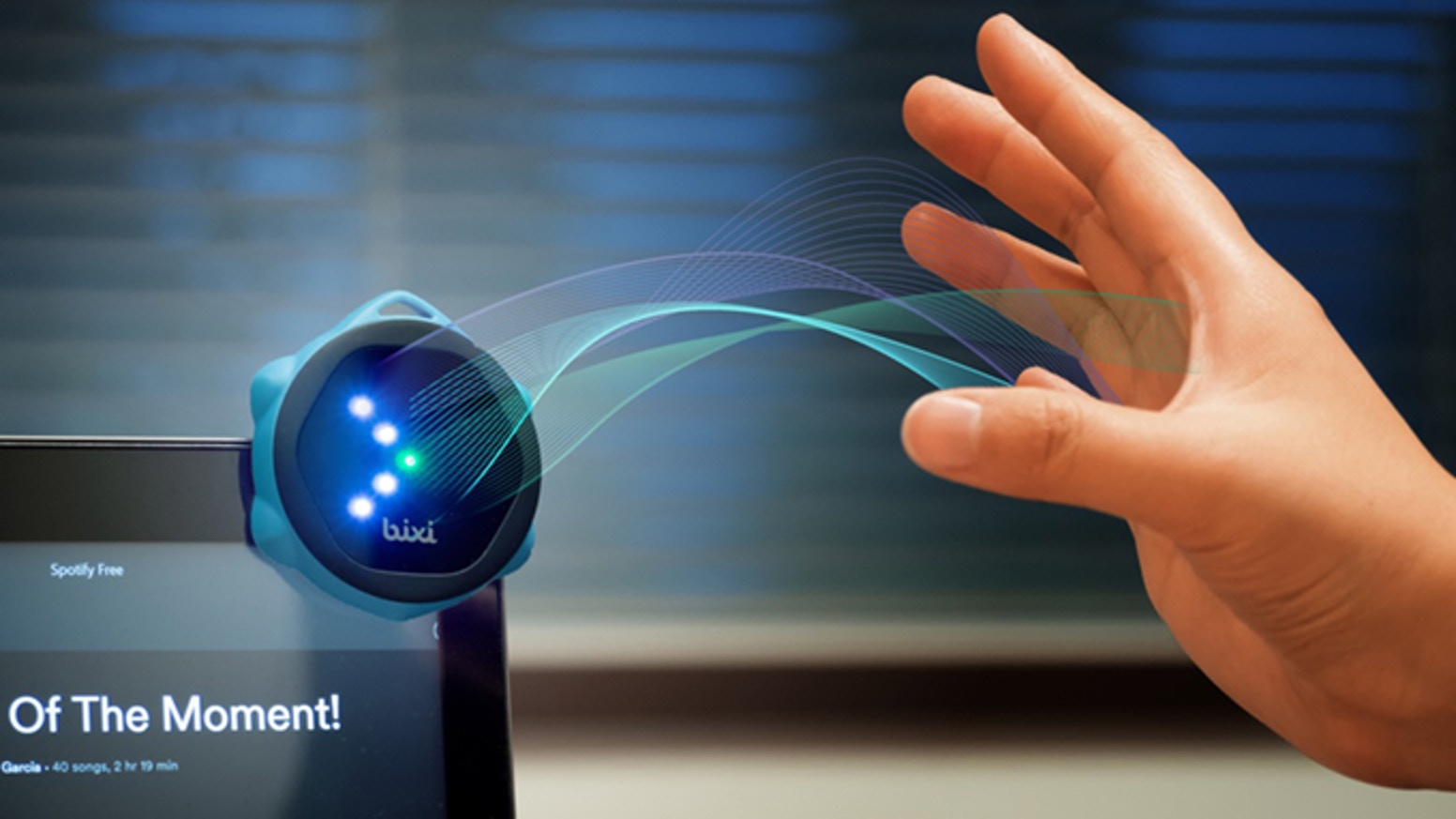 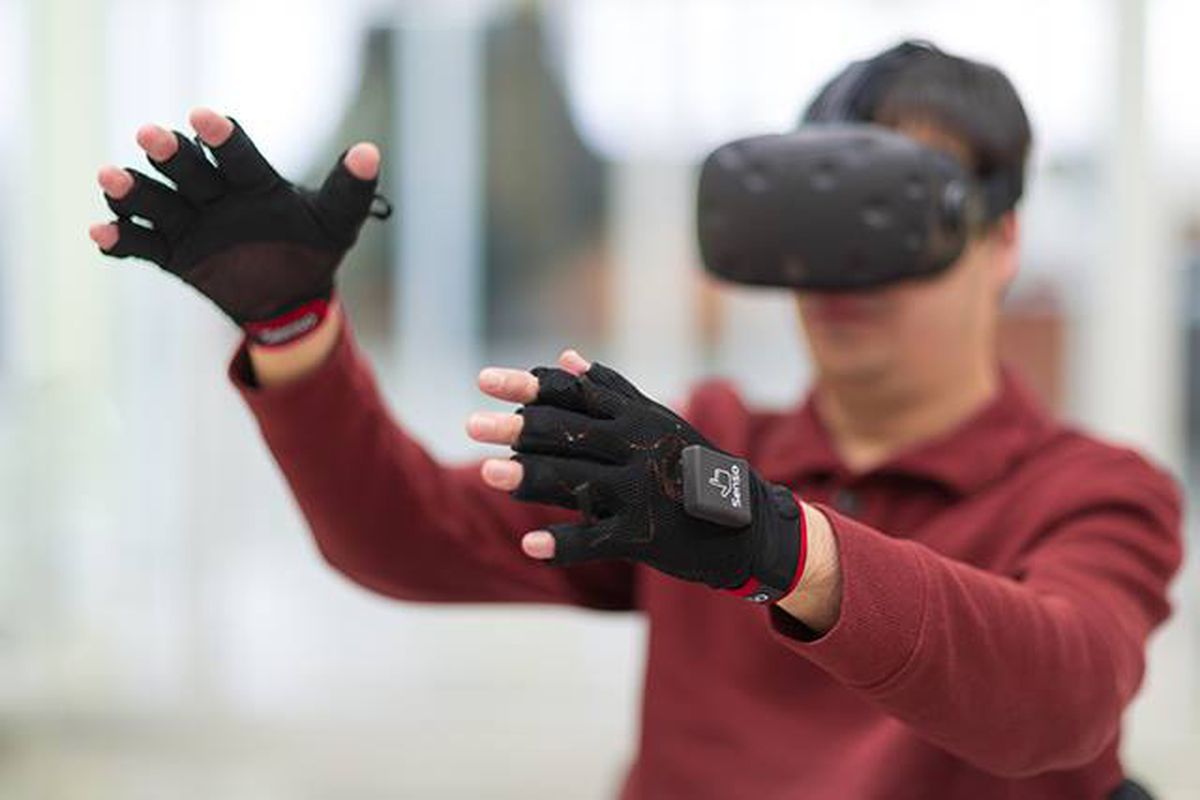 Wireless and Mobile Systems
for the IoT
CMSC 818W : Fall 2020
Lecture 1.4: Properties of the Discrete Fourier Transform
and visualizing DFT coefficients
Nirupam Roy
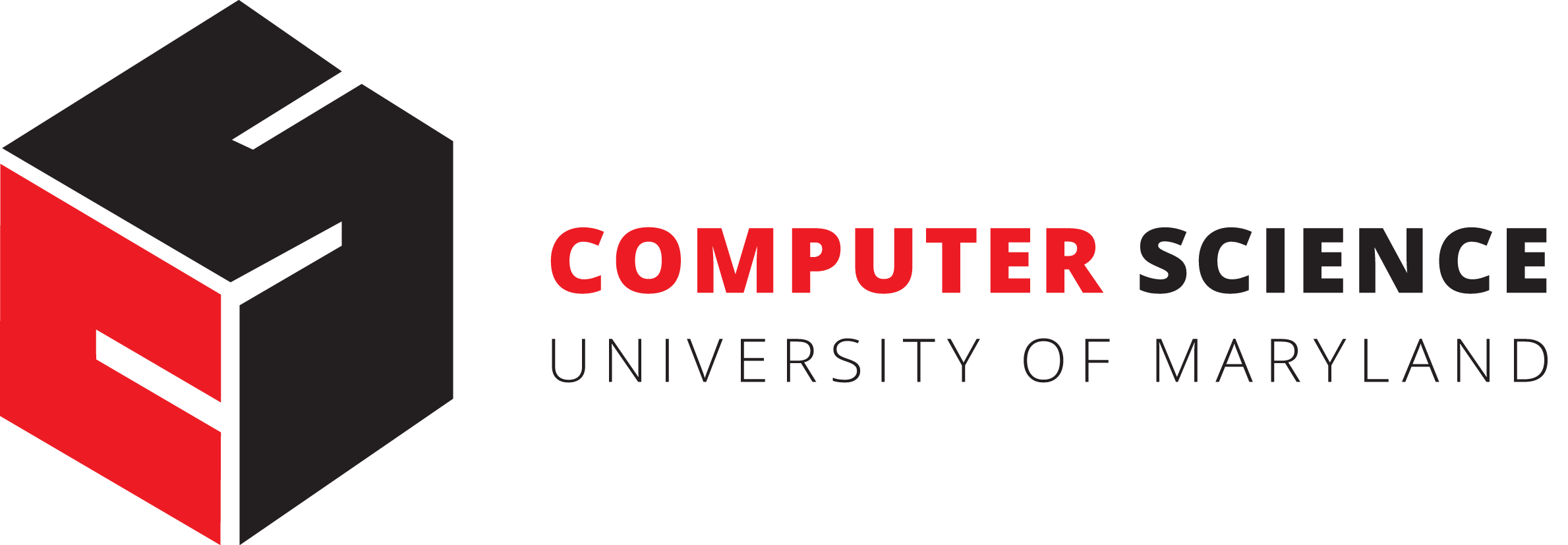 M-W 2:00-3:15pm
Online
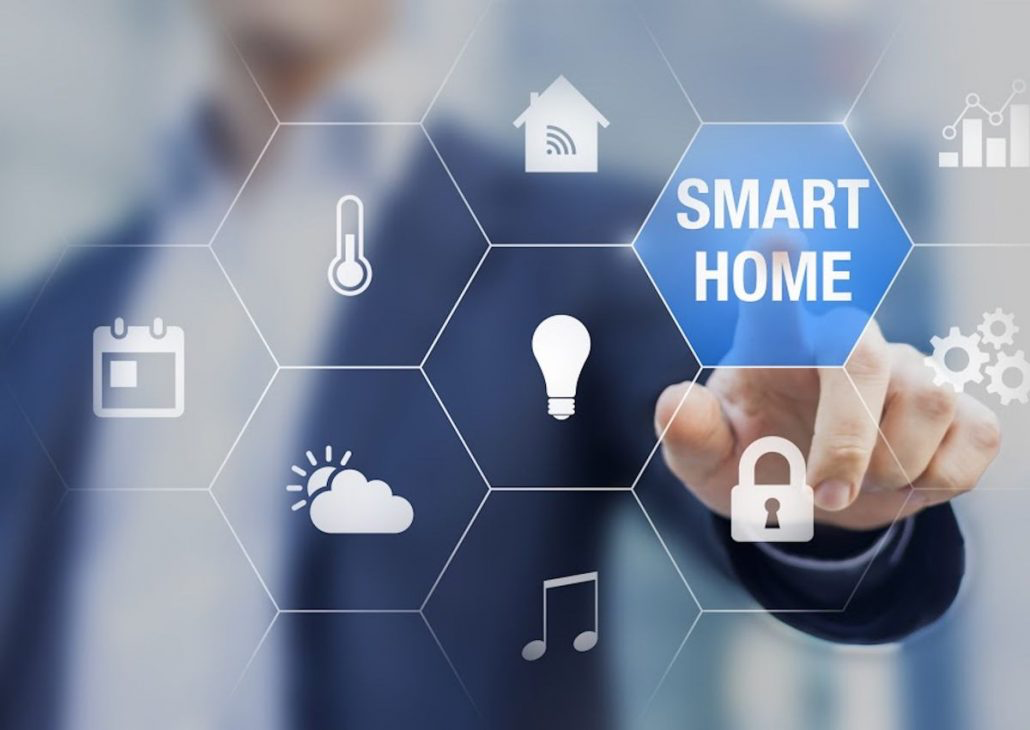 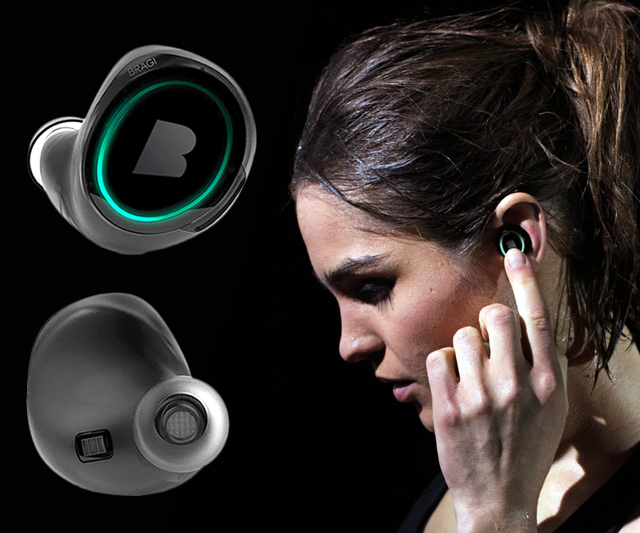 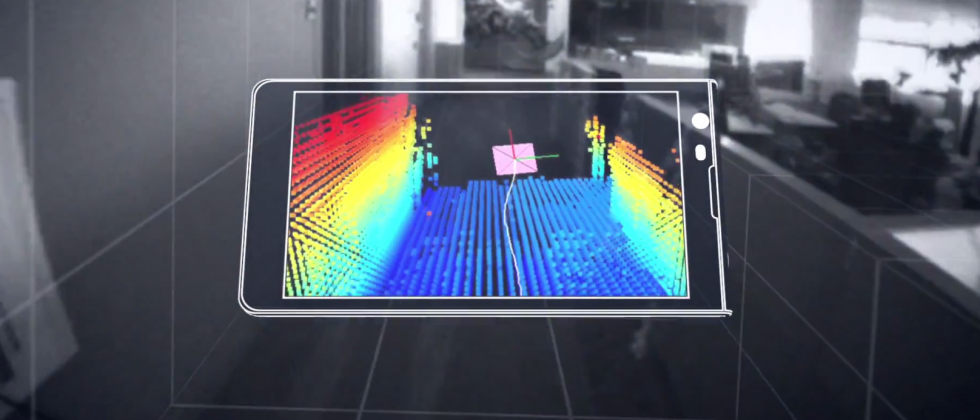 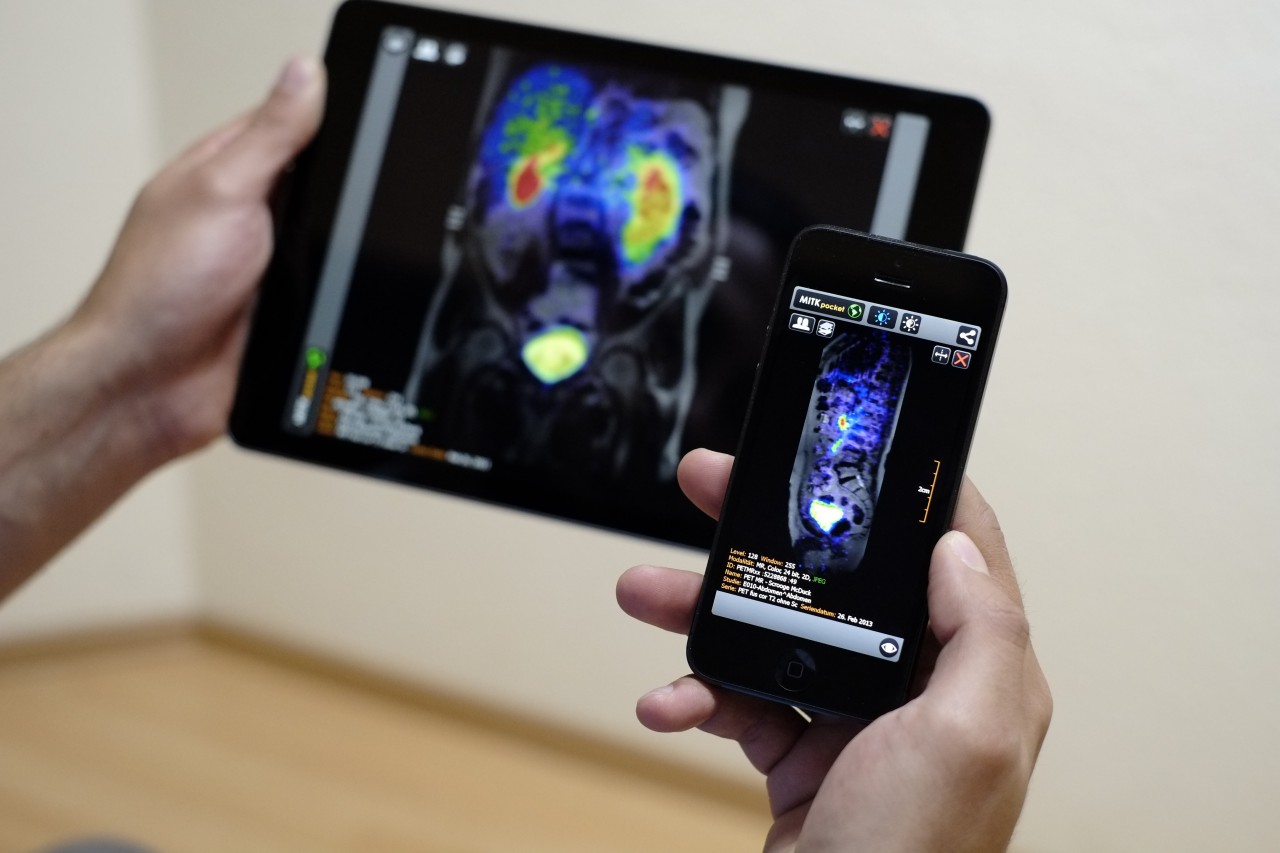 This Zoom session is being recorded.
Estimating the real-world frequencies
Sampling frequency  =  fs  (i.e., fs samples per second)
= (N/ fs) seconds per rotation
Therefore, the slowest frequency = (fs /N) Hz
The resolution and the highest frequency
Magnitude/Phase of zm
m = 0
Frequency
-2
-4
2
3
4
1
-3
-1
Resolution
= minimum observable frequency difference =
What if the actual frequency falls in between two frequency bins?
The resolution and the highest frequency
Magnitude/Phase of zm
m = 0
Frequency
-2
-4
2
3
4
1
-3
-1
Highest frequency =
The resolution and the highest frequency
How can we increase the resolution?
How can we increase the range of the spectrum?
Time resolution v/s Frequency resolution
Time resolution v/s Frequency resolution
D
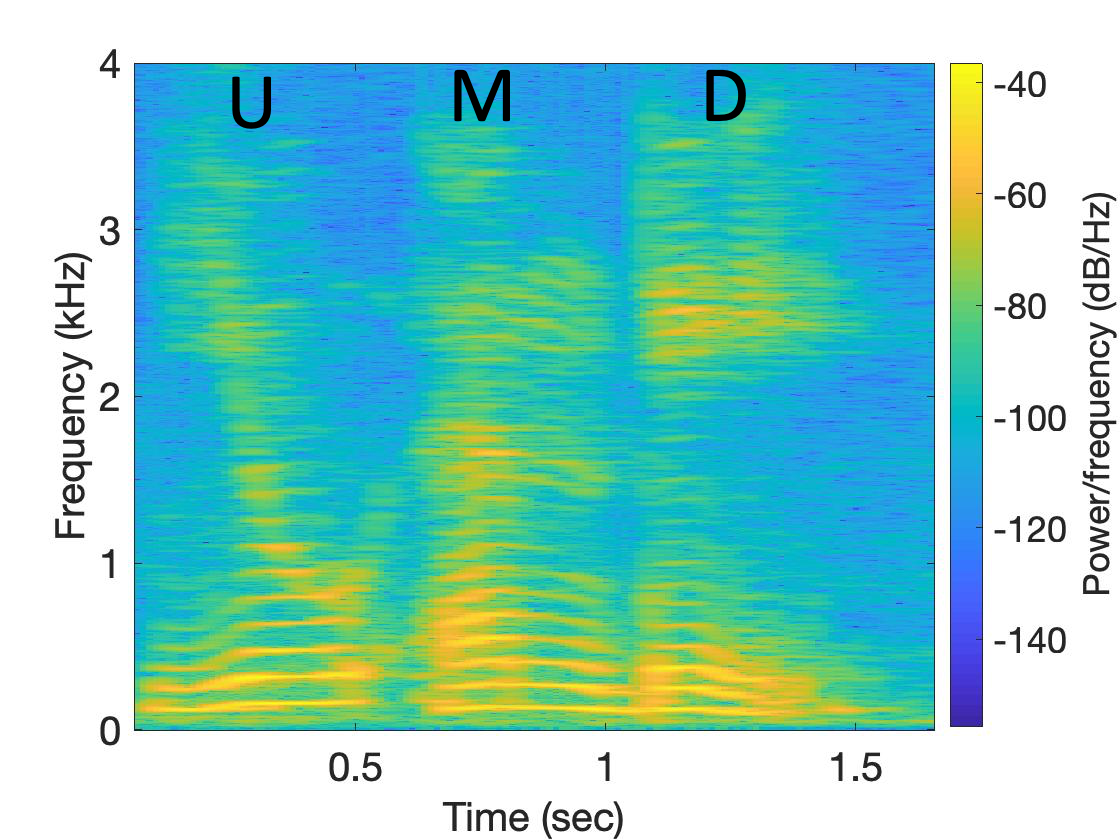 M
U
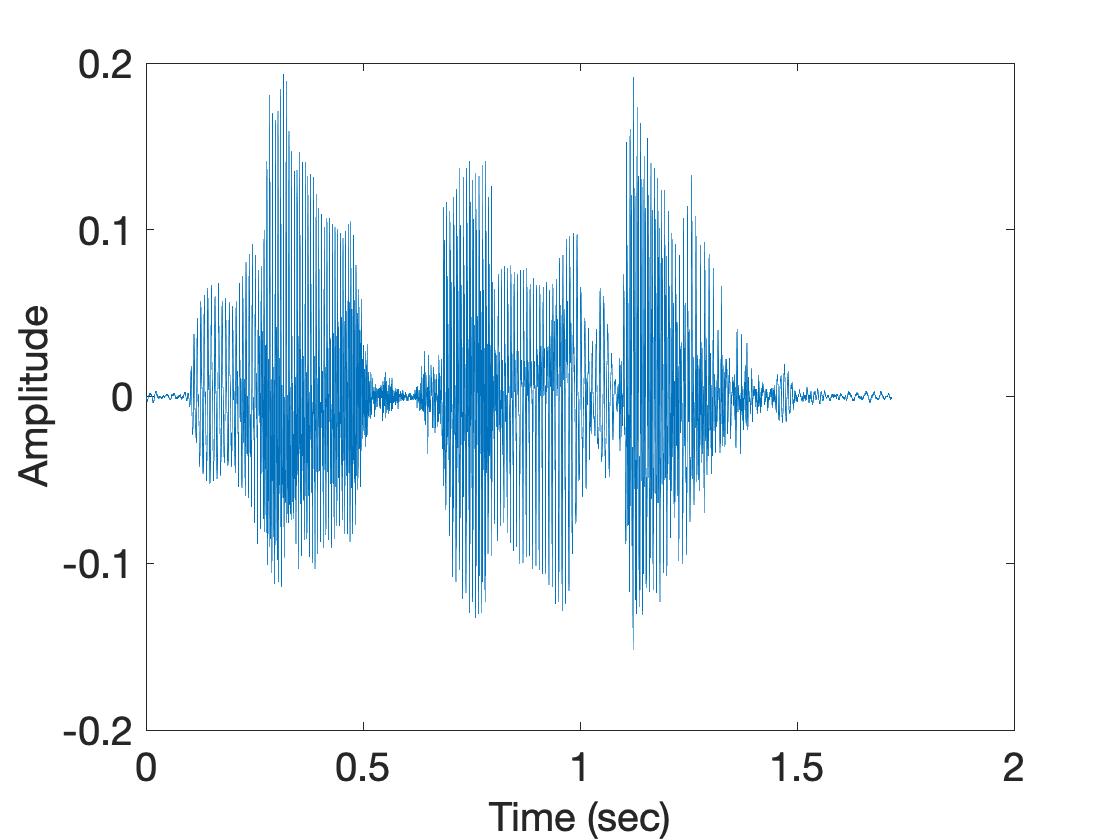 [
[
DFT
DFT
How can we increase the frequency resolution?
How can we increase the time resolution?
Aliasing
Sampling theorem
Amplitude
Amplitude
Time (sec)
Time (sec)
1.25
1.25
1.00
1.00
0.75
0.75
0.00
0.00
0.50
0.50
0.25
0.25
Aliasing: Two signals become indistinguishable after sampling
Time domain samples
Amplitude
Time (sec)
FFT
1.25
1.00
0.75
0.00
0.50
0.25
-6
4
6
8
2
-4
-2
Amplitude
0
Frequency (Hz)
Frequency domain
Aliasing: Different frequencies, same name!!
Magnitude/Phase of zm
m = 0
Frequency
-2
-4
2
3
4
1
-3
-1
For a COMPLEX signal, what value will we see if the actual frequency is:
a) 3 Hz
b) -2 Hz
c) 6 Hz
d) -5 Hz
e) 4 Hz and -4Hz
Magnitude/Phase of zm
m = 0
Frequency
-2
-4
2
3
4
1
-3
-1
6
7
8
5
Magnitude/Phase of zm
m = 0
Frequency
8
-2
-4
2
3
4
1
-3
-1
6
7
5
Magnitude/Phase of zm
m = 0
Frequency
-2
-4
2
3
4
1
-3
-1
0
- Fs/4
Fs/4
Fs/2
Aliasing: Different frequencies, same name!!
Magnitude/Phase of zm
m = 0
Frequency
-2
-4
2
3
4
1
-3
-1
For a COMPLEX signal, what value will we see if the actual frequency is:
a) 3 Hz
b) -2 Hz
c) 6 Hz
d) -5 Hz
e) 4 Hz and -4Hz
Aliasing: Different frequencies, same name!!
Magnitude/Phase of zm
m = 0
Frequency
-2
-4
2
3
4
1
-3
-1
For a REAL signal, what value will we see if the actual frequency is:
a) 3 Hz
b) -2 Hz
c) 6 Hz
d) -5 Hz
e) 4 Hz and -4Hz
Aliasing: Spectrogram of increasing frequency
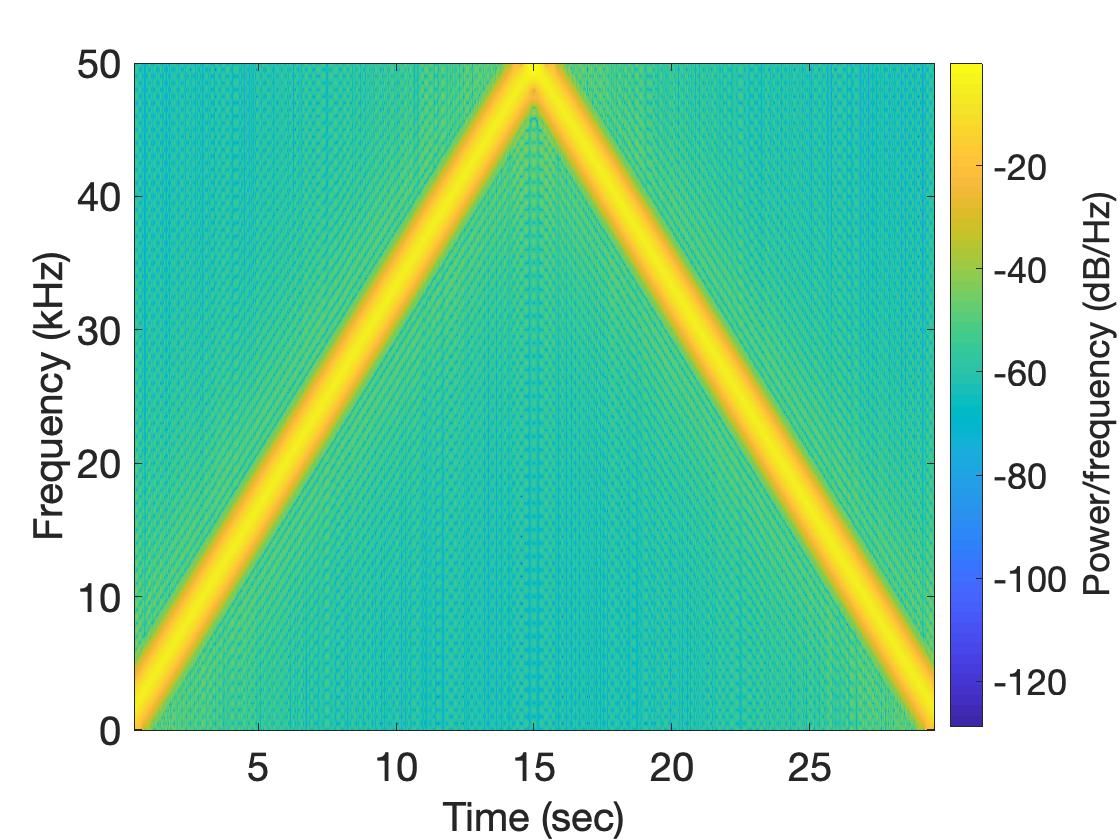 Calculating the aliased frequency value for real signals
Sampling frequency = 10Hz
Nyquist frequency = 5Hz
Amplitude
4
6
8
2
0
Frequency (Hz)
Calculating the aliased frequency value for real signals
Sampling frequency = 10Hz
Nyquist frequency = 5Hz
Received
signal
Amplitude
Amplitude
4
6
8
2
4
6
8
2
0
0
Frequency (Hz)
Frequency (Hz)
Calculating the aliased frequency value for real signals
Sampling frequency = 10Hz
Nyquist frequency = 5Hz
Received
signal
Amplitude
Amplitude
4
6
8
2
4
6
8
2
0
0
Frequency (Hz)
Frequency (Hz)
fs = Sampling frequency
f = Target frequency
fa = Aliased(perceived) frequency
K = Non-negative integer
fa = min(abs(K*fs - f))
Aliasing: A real life scenario
Nyquist frequency
Amplitude
10k
20k
30k
40k
50k
60k
70k
80k
90k
100k
Frequency spectrum
[Speaker Notes: to amplify the signal power …
Now, this signal typically contains many more frequencies than the sampling system can handle …]
Aliasing: A real life scenario
Nyquist frequency
Amplitude
10k
20k
30k
40k
50k
60k
70k
80k
90k
100k
Frequency spectrum
[Speaker Notes: to amplify the signal power …
Now, this signal typically contains many more frequencies than the sampling system can handle …]
Aliasing: A real life scenario
Nyquist frequency
Amplitude
10k
20k
30k
40k
50k
60k
70k
80k
90k
100k
Frequency spectrum
We need a “Low-pass filter”
to remove unwanted high frequency signals
[Speaker Notes: to amplify the signal power …
Now, this signal typically contains many more frequencies than the sampling system can handle …]
Anti-aliasing filter
Nyquist frequency
Amplitude
10k
20k
30k
40k
50k
60k
70k
80k
90k
100k
Frequency spectrum
Sensor
ADC
Anti-aliasing
Filter
[Speaker Notes: to amplify the signal power …
Now, this signal typically contains many more frequencies than the sampling system can handle …]
Anti-aliasing filter
Nyquist frequency
Amplitude
10k
20k
30k
40k
50k
60k
70k
80k
90k
100k
Frequency spectrum
Sensor
ADC
Anti-aliasing
Filter
[Speaker Notes: Hence, a low pass filter…]
Anti-aliasing filter
Anti-aliasing
filter
Amplitude
10k
20k
30k
40k
50k
60k
70k
80k
90k
100k
Frequency spectrum
Sensor
ADC
Anti-aliasing
Filter
[Speaker Notes: removes the unwanted frequencies above 24 kHz …

And ultimately, this filtered signal is sampled by an ADC to generate digital sound samples]
Anti-aliasing filter
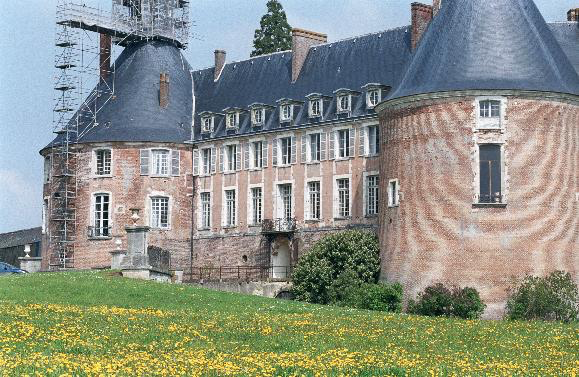 Aliasing in real life
https://www.youtube.com/watch?v=B8EMI3_0TO0
Aliasing in real life
https://www.youtube.com/watch?v=QOwzkND_ooU
A few more ideas…
1) Filtering frequencies
1) Filtering frequencies
2) Multiplying frequency with frequency
3) Sampling a band of frequencies
Matlab demo code
A few more ideas…
1) Filtering frequencies
2) Multiplying frequency with frequency
3) Sampling a band of frequencies
Multiplying two frequencies
Magnitude/Phase of zm
m = 0
Frequency
-2
-4
2
3
4
1
-3
-1
Two signals with frequencies f1 and f2 are multiplied:
2
2
Matlab demo code
A few more ideas…
1) Filtering frequencies
2) Multiplying frequency with frequency
3) Sampling a band of frequencies
Sample Rate for a Frequency band
Amplitude
4
6
8
2
0
0
Frequency (kHz)
What should be the sample rate?
Sample Rate for a Frequency band
Frequency
down-conversion
Amplitude
Amplitude
4
6
8
2
4
6
8
2
0
0
Frequency (kHz)
Frequency (kHz)
What should be the sample rate?
Generally, bandwidth of the signal determines the sample rate.
Programming Assignment #1
Short-time Fourier Transform (STFT)
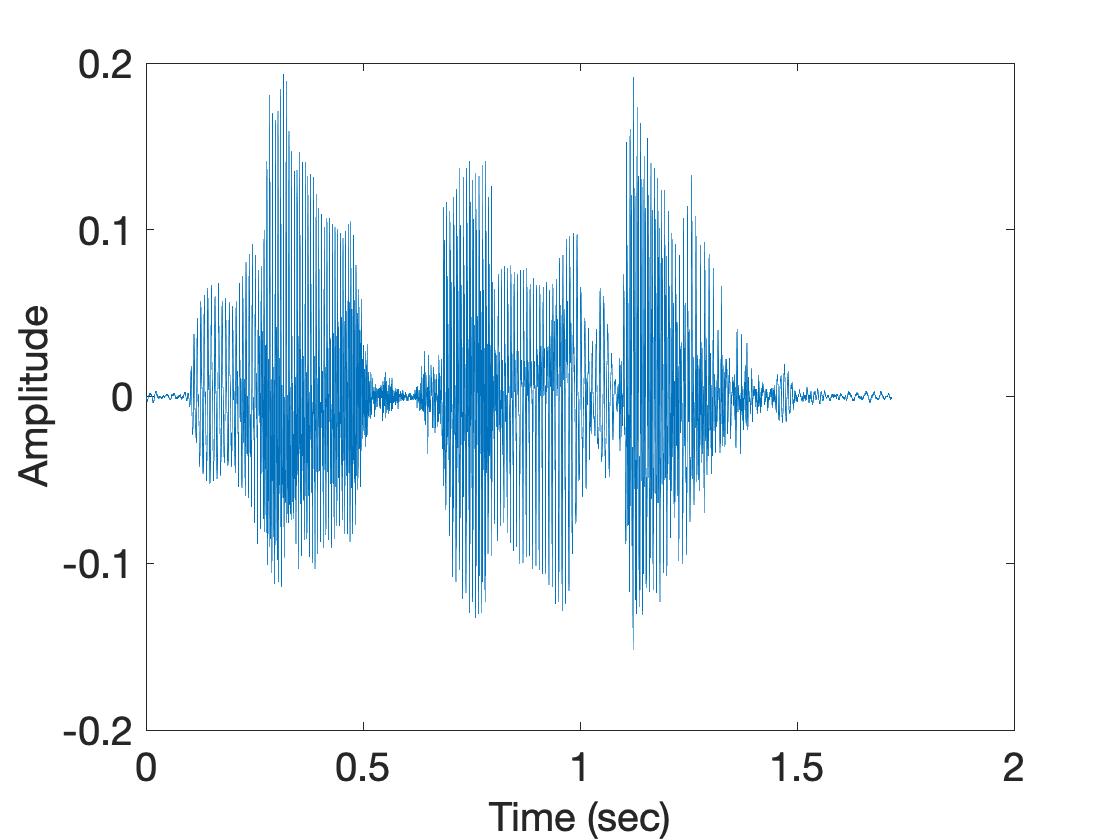 U
M
D
[
[
[
DFT of overlapping windows
of samples
(Spectrogram/STFT)
[
DFT
DFT
DFT
DFT
Short-time Fourier Transform (STFT)
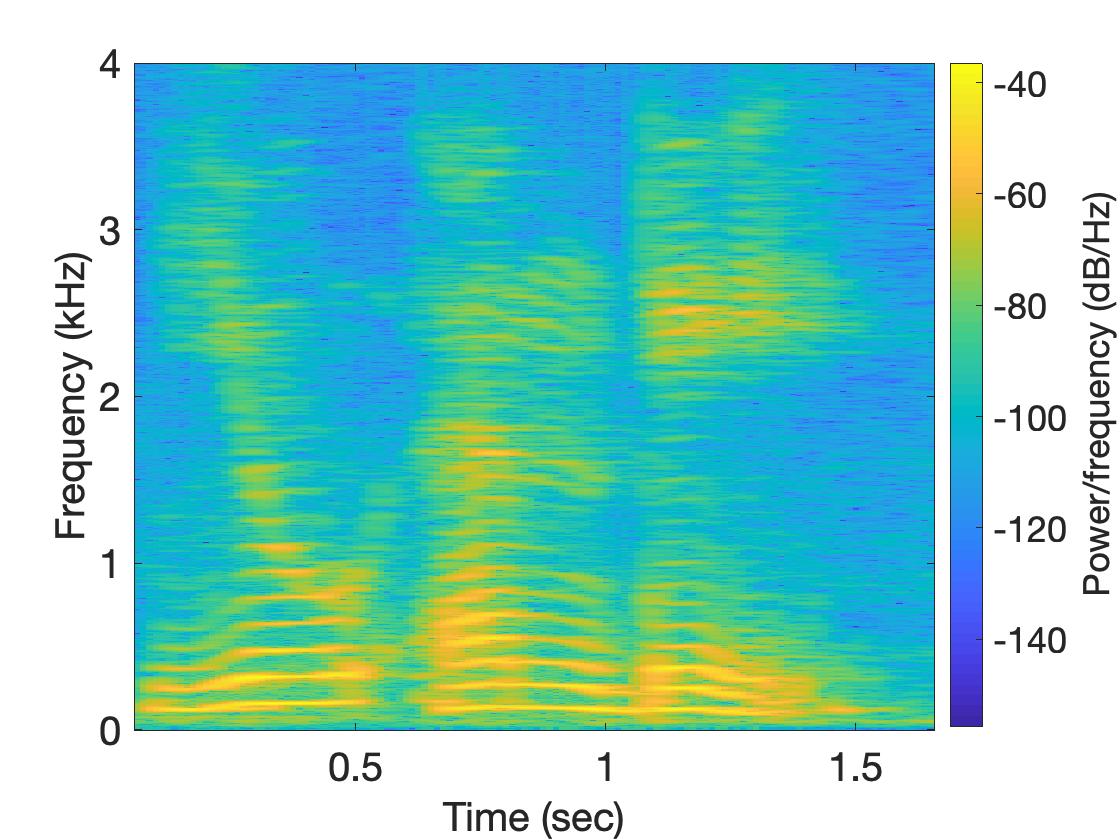 M
D
U
Short-time Fourier Transform (STFT)
*
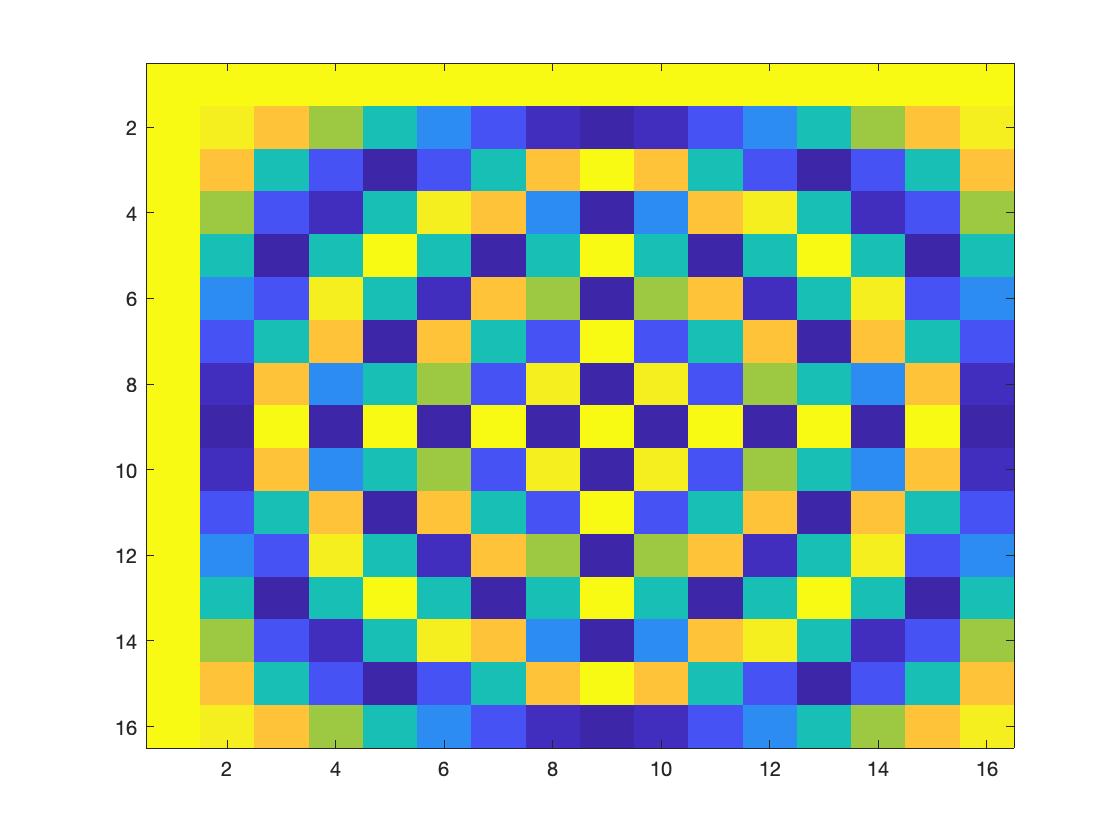 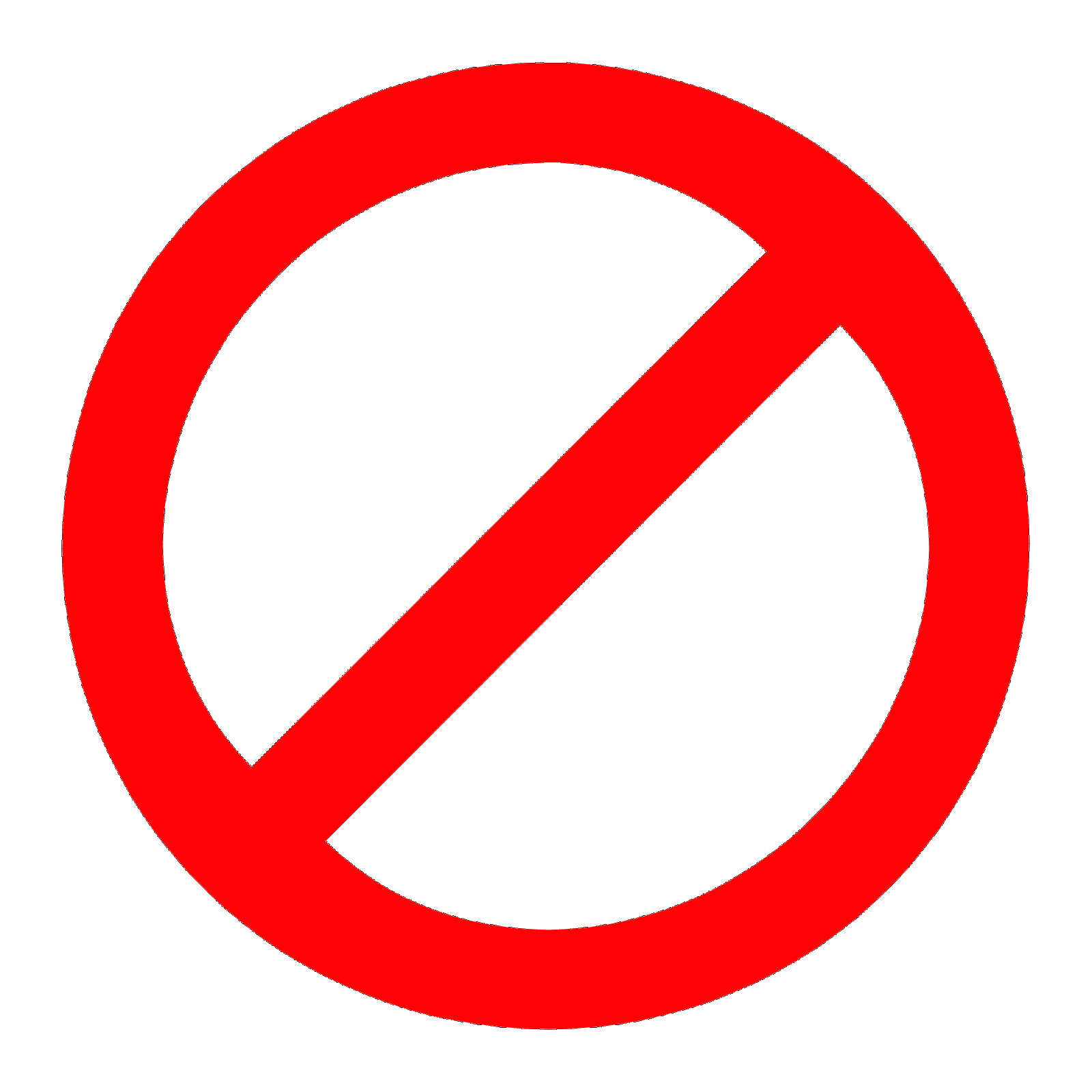 X
F
Z
X
F
=
=
=
Matlab function: dftm(N)
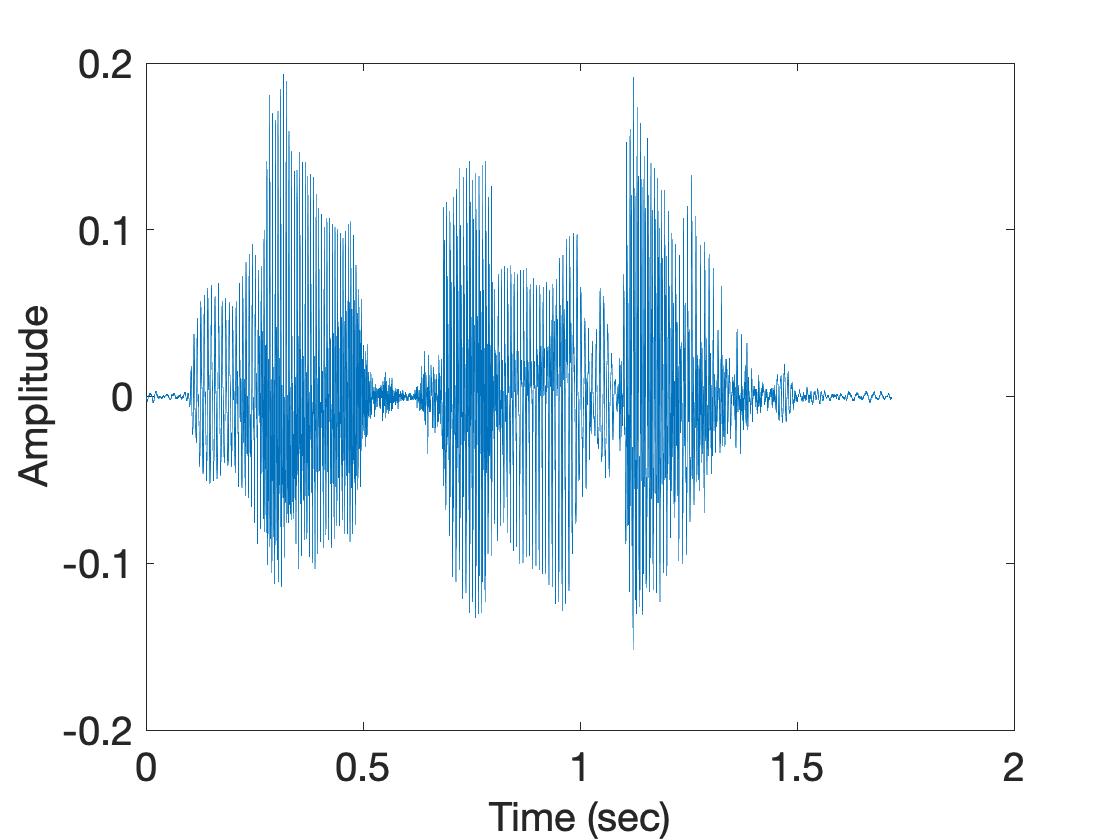 Short-time Fourier Transform (STFT)
*
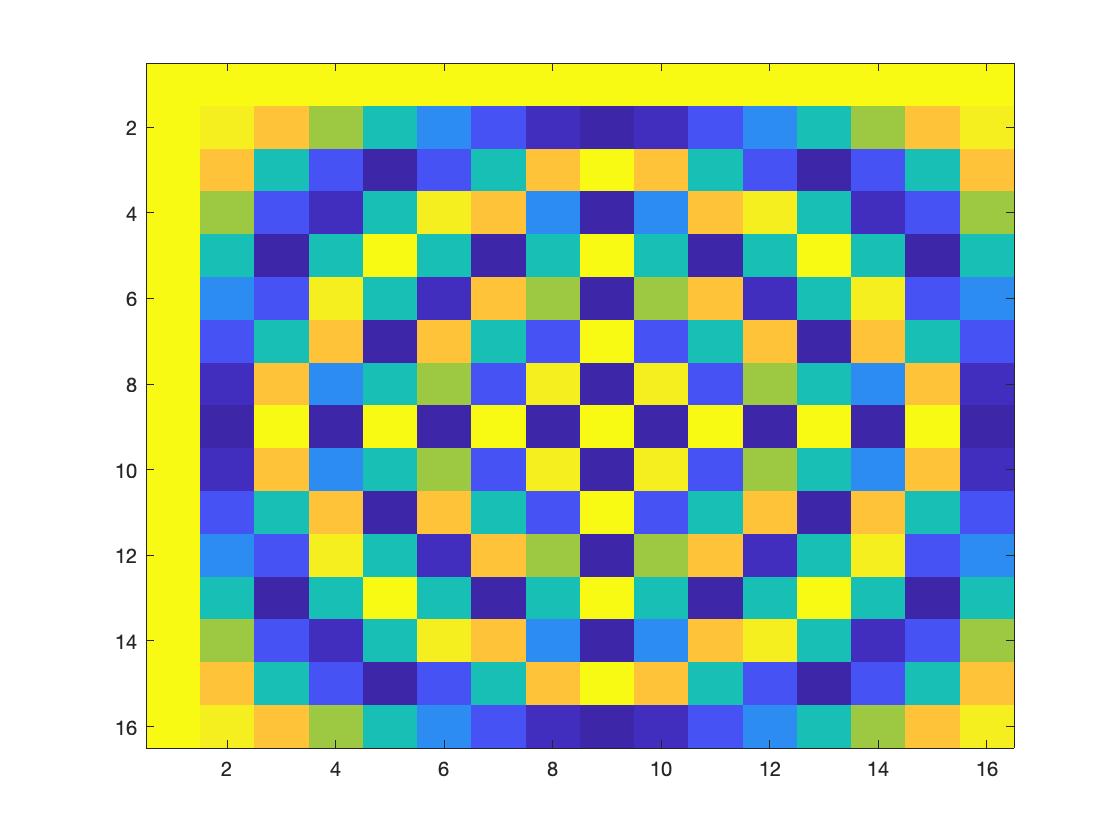 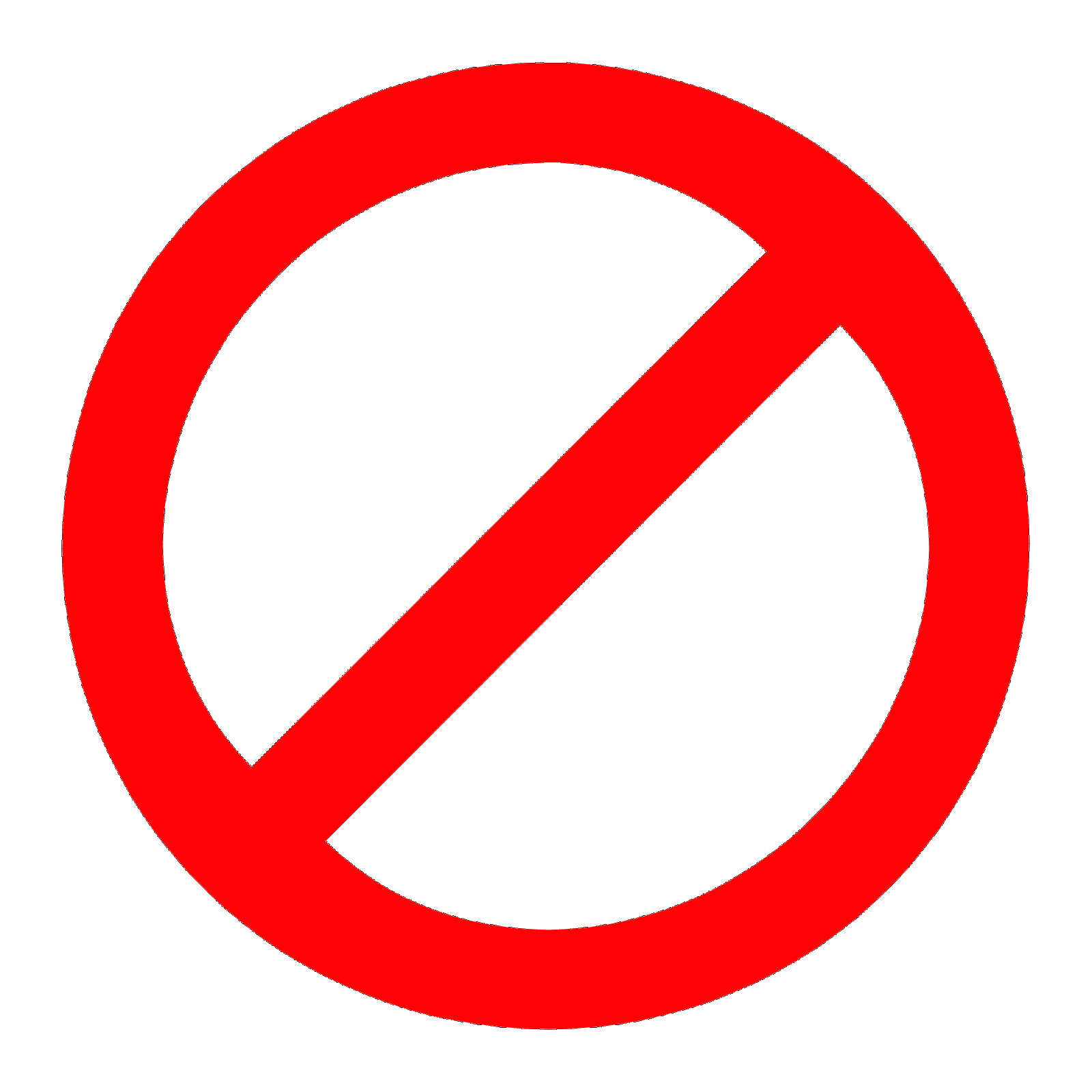 X
F
Z
X
F
=
=
=
Matlab function: dftm(N)
N
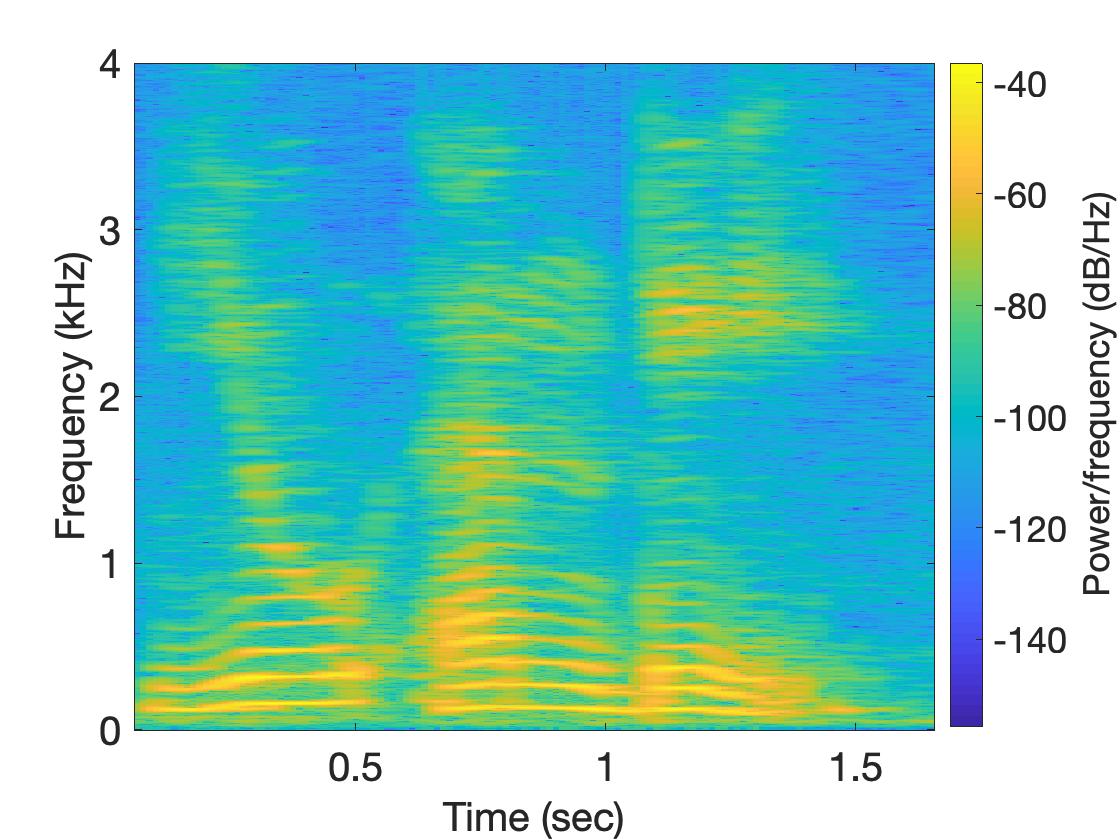 N
abs(Z)
8N
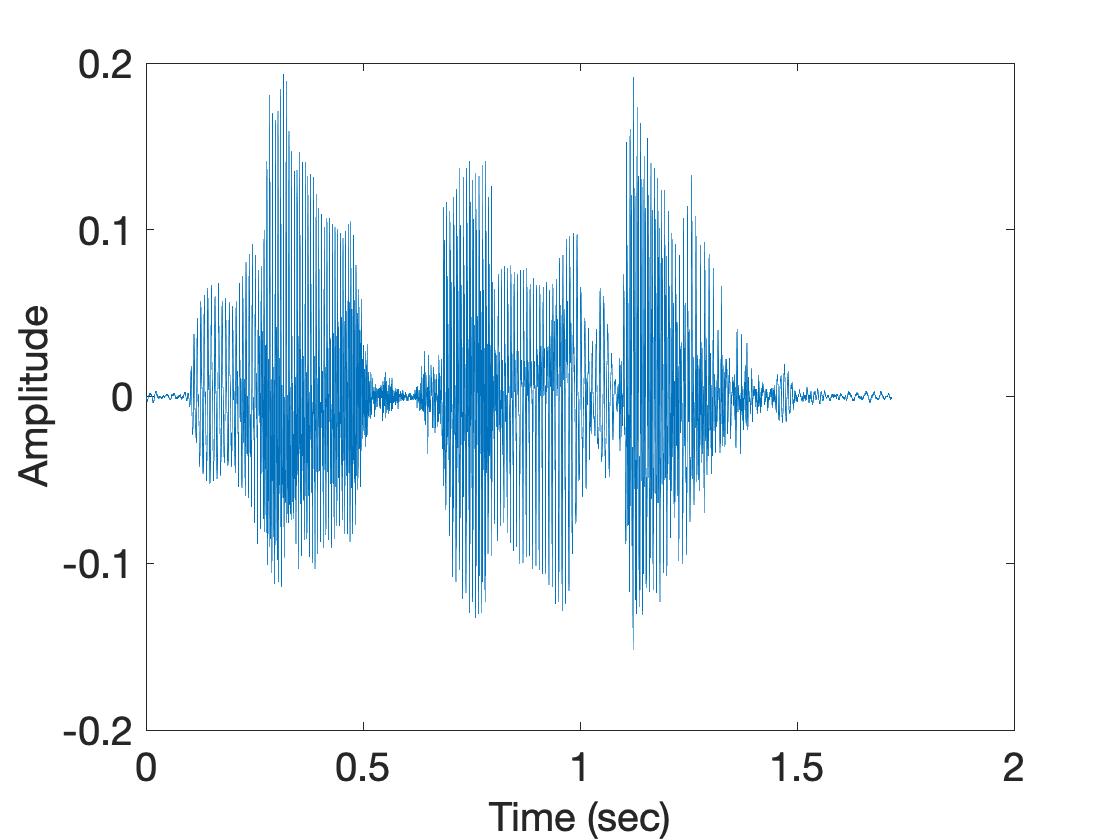 Short-time Fourier Transform (STFT)
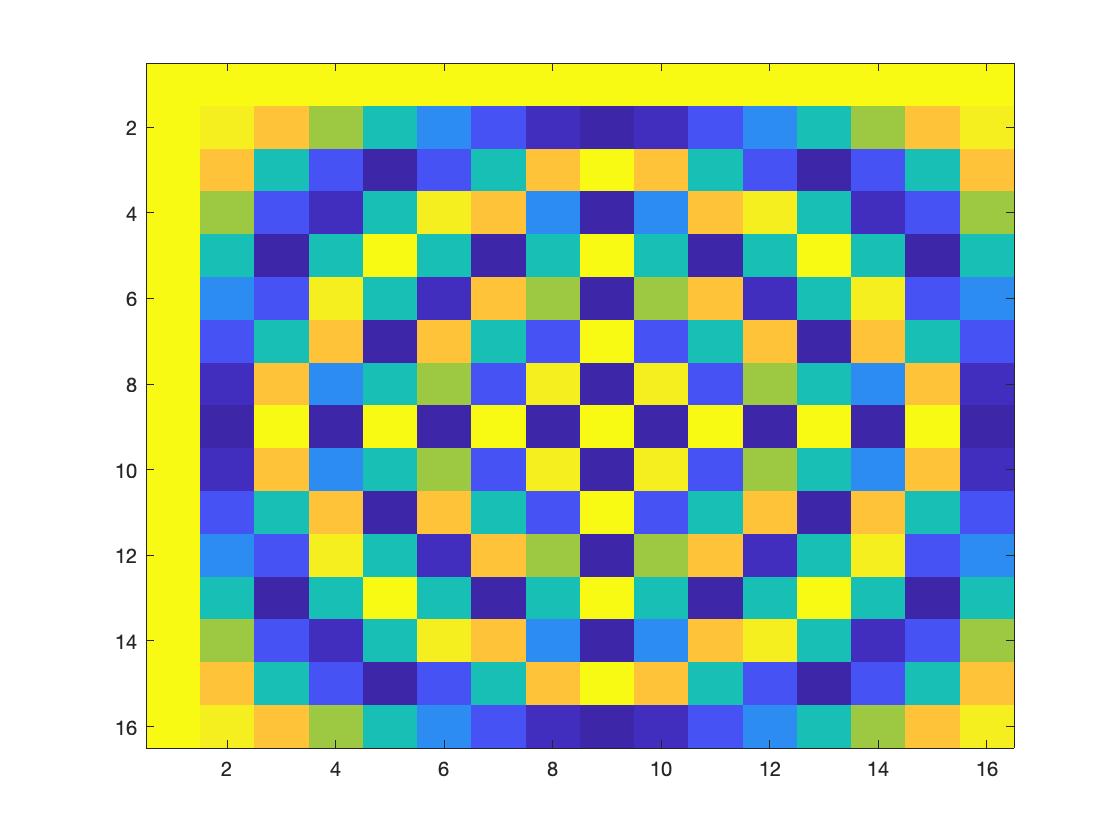 ?
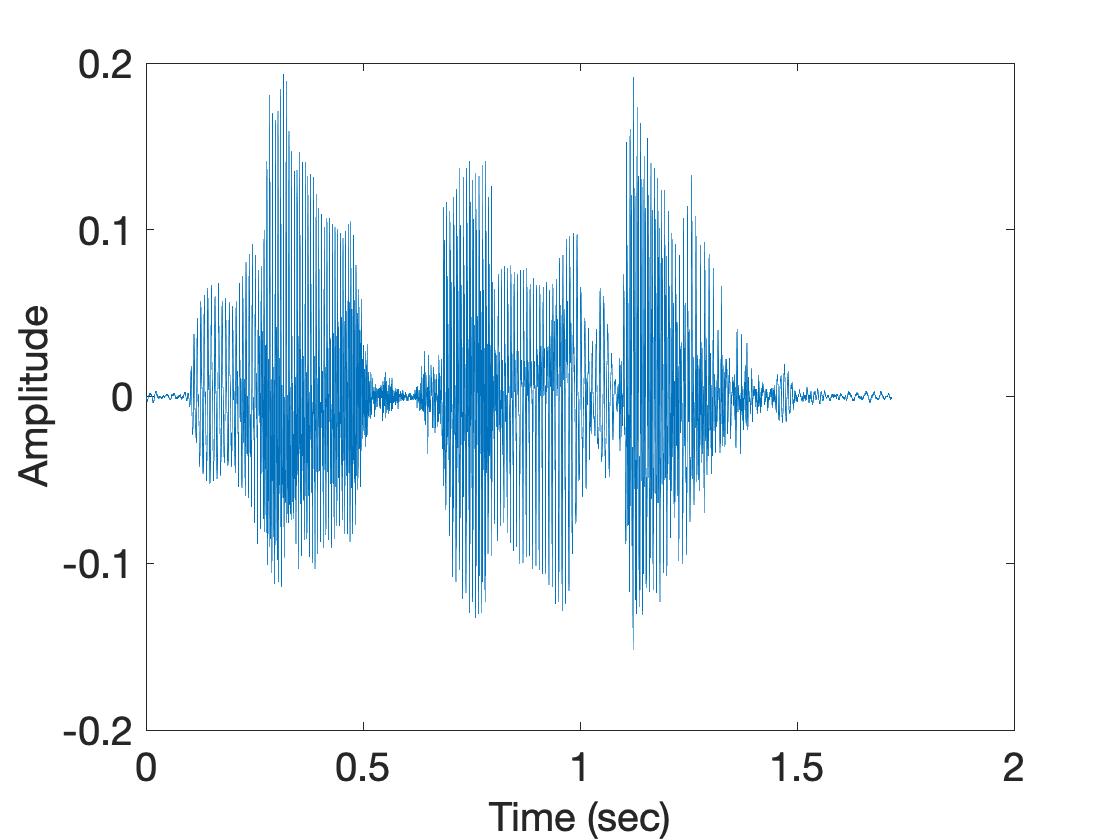 x
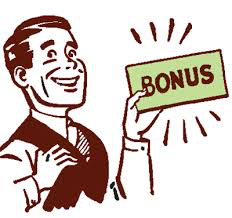 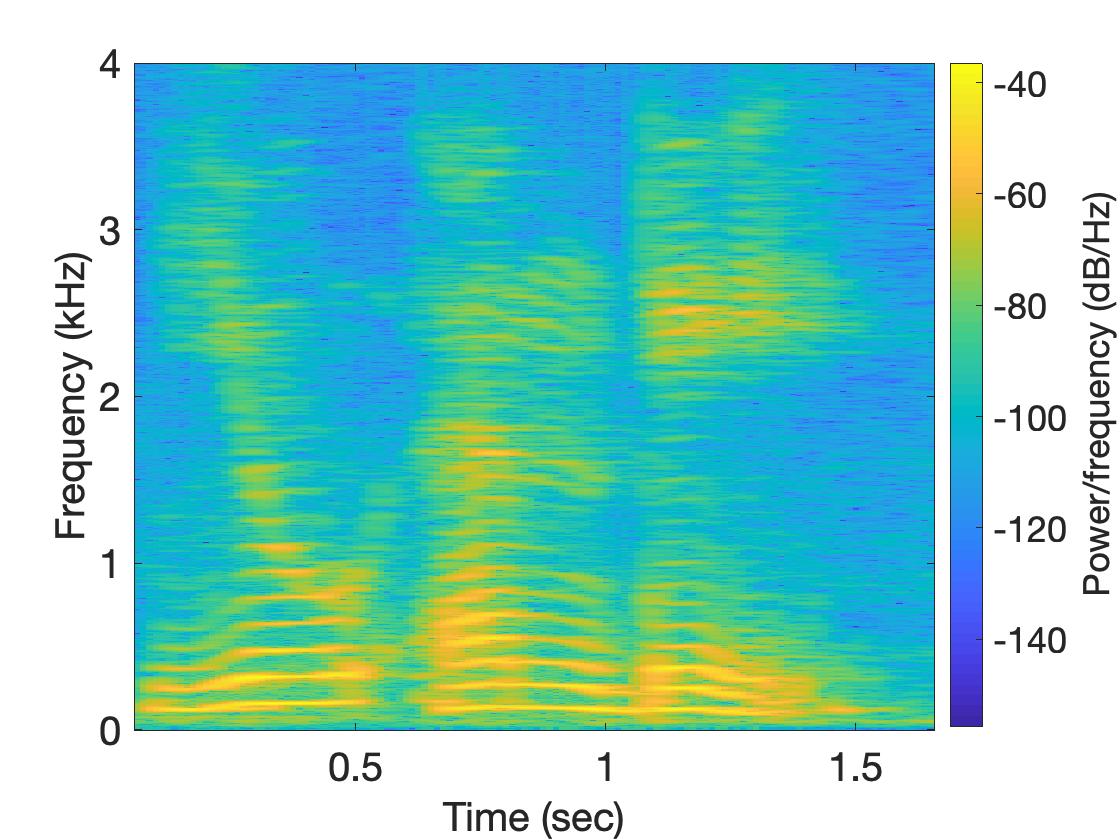 =